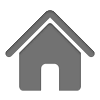 CARDIO
GYM
HALTERO
CROSSTRAINING
VIDEOS
CLASSIFICATION DES EXERCICES
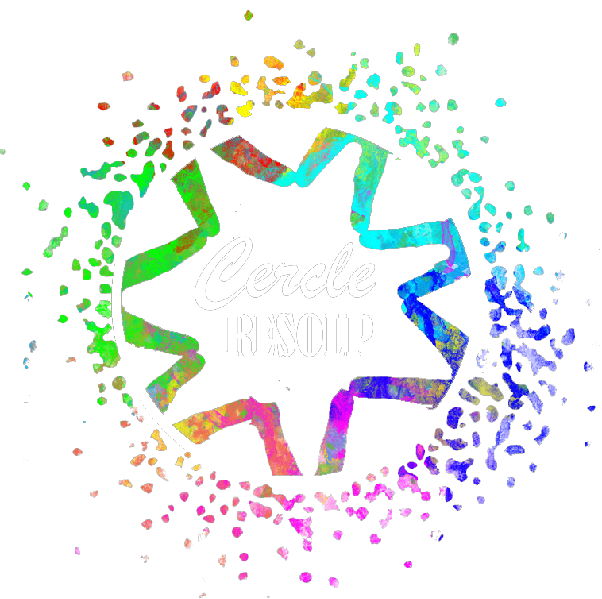 CERCLE D’ETUDE DU RESOLP
Académie de Lyon
Démonstrations - Nicolas TOURNEUR
Powerpoint - Mickael DA COSTA
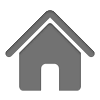 CARDIO-ABDOS
N1
N2
N3
RUN
BICYCLE
SIMPLE UNDER
CRUNCH
TWIST RUSSE
MOUTAIN CLIMBER
BEAR WALK
JUMPING JACK
KNEE UP
LUNGES 
BURPEES PLANK
PULL UP
BOX JUMP
BURPULL
DOUBLE UNDER
SIT UP
TUCK JUMP
FROG JUMP
BURPEES PUSH UP
JUMP LUNGES
STAR JUMP
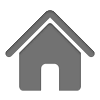 GYM
N1
N2
N3
DONKEY KICK
ONE HAND-ONE LEG
PLANK
SIDE PLANK
HIPS THRUST
SUPERMAN
DIPS
PUSH UP KNEE
BURPEES PLANK
HOLLOW ROCK
V UPS
HRPU
PUSH UP
BURPEES PUSH UP
DIPS 
PULL UP TRX
PULL UP
PUSH UP JUMP
BURPULL
L-SIT
TOES TO BAR 
RING DIP
KNEES TO ELBOWS
HSPU
MUSCLE UP
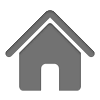 HALTERO
N1
N2
N3
AIR SQUAT
FRONT SQUAT
BACK SQUAT
GOBLET SQUAT
WALL BALL
OVERHEAD SQUAT
JUMP SQUAT
PISTOL
THRUSTER
TRACTOR TIRE
KB SWING
KB SWING AMERICAIN
DEAD LIFT
PUSH JERK
SDHP
PUSH PRESS
HANG SNATCH
KB SNATCH
CLEAN
SIMPLE UNDER
CARDIO
SKILLS
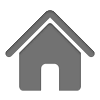 N1
CORDE A SAUTER 1 TOUR
CRITERES DE VALIDATION
1-CORDE PASSE PAR DESSUS LA TÊTE ET SOUS LES PIEDS
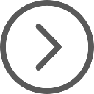 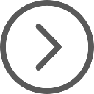 DOUBLE UNDER
CARDIO
SKILLS
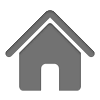 N2
CORDE A SAUTER DOUBLE TOUR
CRITERES DE VALIDATION
1-CORDE PASSE 2 FOIS PAR DESSUS LA TÊTE ET 2 FOIS SOUS LES PIEDS
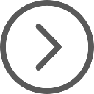 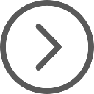 BEAR WALK
CARDIO
SKILLS
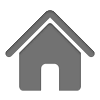 N1
MARCHE OURS
CRITERES DE VALIDATION
1-DEPLACEMENTS PIEDS MAINS REGULIERS
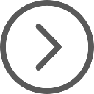 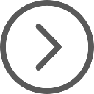 JUMP FROG
CARDIO
SKILLS
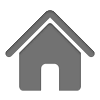 N2
SAUT GRENOUILLE
CRITERES DE VALIDATION
1-DESCENDRE ACCROUPI 4 APPUIS
2-SAUT VERS L’AVANT
3-EXTENSION DU CORPS BRAS DESSUS TÊTE
4-RECEPTION AMORTIE
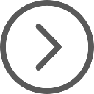 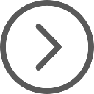 JUMPING JACK
CARDIO
SKILLS
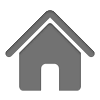 N1
CRITERES DE VALIDATION
1-SAUT JAMBE ECARTEES
2-BRAS AU DESSUS DE LA TÊTE
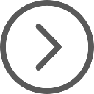 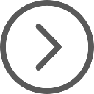 STAR JUMP
CARDIO
SKILLS
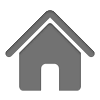 N2
SAUT éTOILE
CRITERES DE VALIDATION
1-SAUT
2-BRAS ET JAMBES EN ETOILES
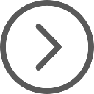 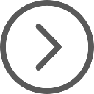 LUNGES
CARDIO
SKILLS
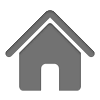 N1
FENTES
CRITERES DE VALIDATION
1-DOS DROIT
2-GENOUX TOUCHENT LE SOL
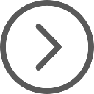 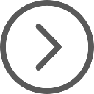 JUMP LUNGES
CARDIO
SKILLS
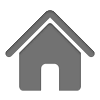 N2
FENTES SAUTéES
CRITERES DE VALIDATION
1-DOS DROIT
2-GENOUX TOUCHENT LE SOL
3-SAUTS ENTRE 2 FENTES
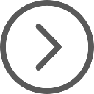 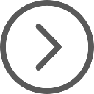 PLANK
GYM
SKILLS
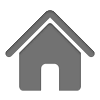 N1
PLANCHE
CRITERES DE VALIDATION
1-MAINTIEN DE LA POSITION
2-DOS DROIT
3-CORPS GAINE
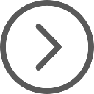 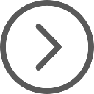 SIDE PLANK
GYM
SKILLS
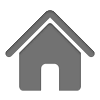 N1
PLANCHE OBLIQUE
CRITERES DE VALIDATION
1-ALIGNEMENT BUSTE-CUISSES
2-COUDE SOUS EPAULE
3-BRAS AU DESSUS DE LA TÊTE
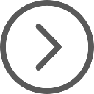 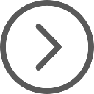 DONKEY KICK
GYM
SKILLS
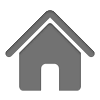 N1
COUP DE PIED DE SINGE
CRITERES DE VALIDATION
1-DOS DROIT
2-JAMBE A L’HORIZONTALE
3-REGARD VERS LE BAS
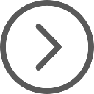 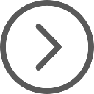 GYM
ONE HAND – ONE LEG
SKILLS
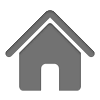 N1
UNE MAIN – UNE JAMBE
CRITERES DE VALIDATION
1-DOS DROIT
2-CORPS GAINE
3-MAINTIEN DE l’EQUILIBRE
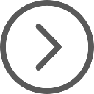 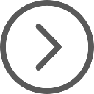 HIPS THRUST
GYM
SKILLS
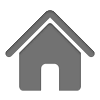 N1
RELEVéS DE BASSIN
CRITERES DE VALIDATION
1-RELEVES DE BASSIN AVEC ALIGNEMENT BUSTE-CUISSES
2-DESCENTE AMORTIE
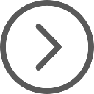 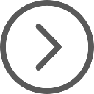 CRUNCH
CARDIO
SKILLS
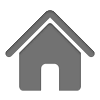 N1
CRITERES DE VALIDATION
1-EPAULES DECOLLEES DU SOL
2-REGARD FIXE
3-CONTRACTION ABDOMINALE
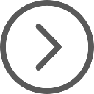 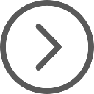 BICYCLE
CARDIO
SKILLS
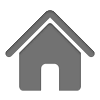 N1
BICYCLETTE OBLIQUE
CRITERES DE VALIDATION
1-EPAULES DECOLLEES DU SOL
2-GENOU TOUCHE LE COUDE
3-JAMBE TENDUE
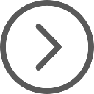 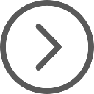 TWIST RUSSE
CARDIO
SKILLS
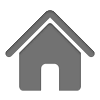 N1
CRITERES DE VALIDATION
1-EQUILIBRE SUR LES FESSES
2-BALLON TOUCHE LE SOL 
3-PIEDS DECOLLES
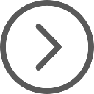 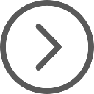 SIT UP
CARDIO
SKILLS
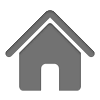 N2
CRITERES DE VALIDATION
1-MAINS TOUCHENT DERRIERE LA TÊTE 
2-MAINS TOUCHENT DEVANT LES PIEDS
3-CONTRACTION ABDMINALE
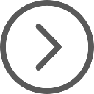 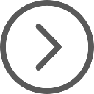 V UPS
GYM
SKILLS
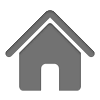 N2
CRITERES DE VALIDATION
1-BRAS ET PIEDS DECOLLES DU SOL
2-MAINS TOUCHENT LES PIEDS
3-CORPS GAINE
4-JAMBES TENDUES
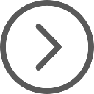 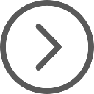 HOLLOW ROCK
GYM
SKILLS
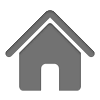 N2
ROCHER CREUX
CRITERES DE VALIDATION
1-BRAS TENDUS
2-PIEDS DECOLLES DU SOL
3-BASCULE EQUILIBREE
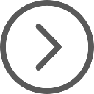 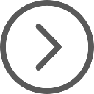 SUPERMAN
GYM
SKILLS
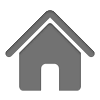 N1
CRITERES DE VALIDATION
1-BRAS TENDUS DEVANT LA TÊTE DECOLLES DU SOL
2-JAMBES DECOLLEES DU SOL
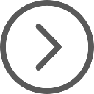 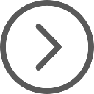 PUSH UP KNEE
GYM
SKILLS
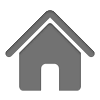 N1
POMPES SUR GENOUX
CRITERES DE VALIDATION
1-ALIGNEMENT BUSTE-CUISSES
2-DESCENTE POITRINE FROLE LE SOL
3-REMONTEE BRAS TENDUS
4-REGARD VERS LE BAS
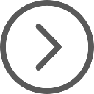 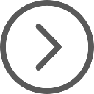 PUSH UP
GYM
SKILLS
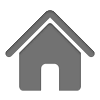 N2
POMPES
CRITERES DE VALIDATION
1-ALIGNEMENT BUSTE-CUISSE (CORPS GAINE)
2-POITRINE FROLE LE SOL
3-BRAS TENDUS
4-REGARD VERS LE BAS
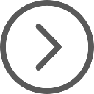 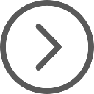 HRPU
GYM
SKILLS
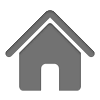 N2
HAND RELEASE STAND UP - POMPES RELEVéS DE MAIN
CRITERES DE VALIDATION
1-ALIGNEMENT BUSTE-CUISSES (CORPS GAINE)
2-BRAS TENDUS
3-MAINS LACHENT LE SOL (poitrine touche le sol)
4-REGARD VERS LE BAS
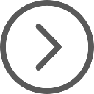 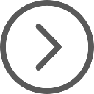 MOUTAIN CLIMBER
CARDIO
SKILLS
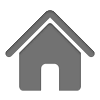 N1
GRIMPE MONTAGNE
CRITERES DE VALIDATION
1-ALIGNEMENT BUSTE-CUISSES (CORPS GAINE)
2-GENOU SE RAPPROCHE DU COUDE
3-BRAS TENDUS
4-REGARD VERS LE BAS
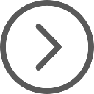 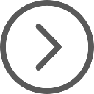 HSPU
GYM
SKILLS
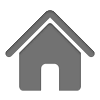 N3
HAND STAND PUSH UP – POMPES ATR
CRITERES DE VALIDATION
1-ATR MAINTENU
2-BRAS TENDUS
3-TETE TOUCHE LE SOL
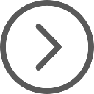 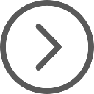 BURPEES PLANK
CARDIO
GYM
SKILLS
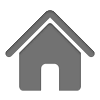 N1
BURPEES PLANCHE
CRITERES DE VALIDATION
1-SAUT
2-MAINS TAPENT AU DESSUS DE LA TÊTE
3-PLANCHE GAINE
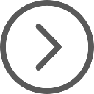 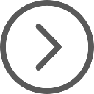 BURPEES PUSH UP
CARDIO
GYM
SKILLS
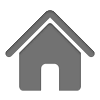 N2
BURPEES POMPES
CRITERES DE VALIDATION
1-SAUT
2-MAINS TAPENT AU DESSUS DE LA TÊTE
3-PLANCHE
4-POMPE COMPLETE
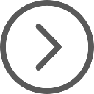 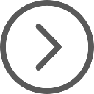 PULL UP
GYM
CARDIO
SKILLS
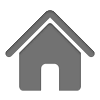 N3
TRACTION
CRITERES DE VALIDATION
1-CORPS GAINE
2-MENTON DEPASSE LA BARRE
3-BRAS TENDUS SOUS LA BARRE
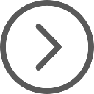 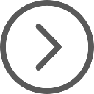 BURPULL
GYM
CARDIO
SKILLS
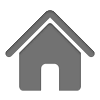 N3
BURPEES TRACTION
CRITERES DE VALIDATION
1-POMPE POITRINE TOUCHE LE SOL
2-BRAS TENDUS
3-SAUT
4-TRACTION MENTON DESSUS BARRE
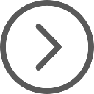 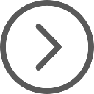 PULL UP TRX
GYM
SKILLS
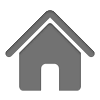 N2
TRACTION TRX
CRITERES DE VALIDATION
1-ALIGNEMENT BUSTE-CUISSES (CORPS GAINE)
2-BRAS TENDUS
3-POITRINE CONTACT TRX
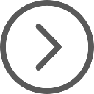 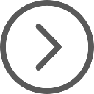 KNEES TO ELBOWS
GYM
SKILLS
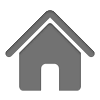 N3
GENOUX VERS COUDES
CRITERES DE VALIDATION
1-BRAS TENDUS
2-GENOUX TOUCHENT LES COUDES
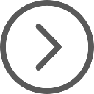 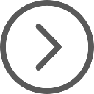 KNEES UP
CARDIO
SKILLS
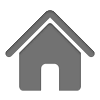 N1
MONTéES DE GENOUX
CRITERES DE VALIDATION
1-GENOUX AU NIVEAU DU BASSIN
2-SURSAUTS
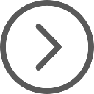 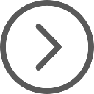 TUCK JUMP
CARDIO
SKILLS
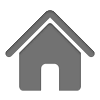 N2
SAUT GROUPé
CRITERES DE VALIDATION
1-GENOUX AU-DESSUS DU BASSIN
2-SURSAUTS OU SAUTS ENCHAINES
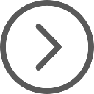 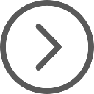 BOX JUMP
CARDIO
SKILLS
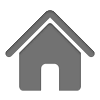 N3
SAUT SUR CAISSE
CRITERES DE VALIDATION
1-SAUT SUR CAISSE
2-ARRIVEE AMORTIE SUR CAISSE
3-CORPS DROIT SUR CAISSE
4-AMORTI LORS DU SAUT DESCENDANT
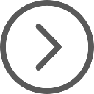 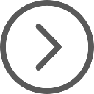 DIPS
GYM
SKILLS
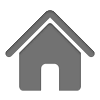 N1
TREMPETTE CHAISE
CRITERES DE VALIDATION
1-CORPS GAINE
2-EPAULES AU NIVEAUX DES COUDES A LA DESCENTE
3-FESSES FROLENT LE SOL
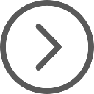 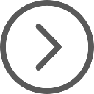 DIPS
GYM
SKILLS
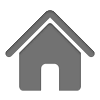 N2
TREMPETTE PECS
CRITERES DE VALIDATION
1-CORPS GAINE
2-EPAULES AU NIVEAU DES COUDES A LA DESCENTE
3-BRAS TENDUS
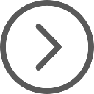 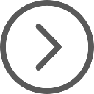 AIR SQUAT
HALTERO
SKILLS
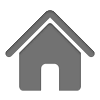 N1
SQUAT A VIDE
CRITERES DE VALIDATION
1-DOS DROIT
2-PIEDS ECARTES + LARGEUR D’EPAULES
3-TALONS AU SOL
4-BASSIN EN DESSOUS DES GENOUX
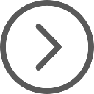 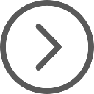 JUMP SQUAT
HALTERO
SKILLS
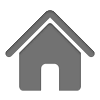 N2
SQUAT SAUTé
CRITERES DE VALIDATION
1-DOS DROIT
2-PIEDS ECARTES + LARGEUR D’EPAULES
3-TALONS AU SOL
4-BASSIN EN DESSOUS DES GENOUX
5-SAUT
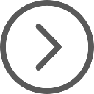 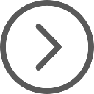 FRONT SQUAT
HALTERO
SKILLS
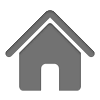 N1
SQUAT BARRE DEVANT
CRITERES DE VALIDATION
1-DOS DROIT
2-PIEDS ECARTES + LARGEUR D’EPAULES
3-TALONS AU SOL
4-BASSIN EN DESSOUS DES GENOUX
5-BARRE SUR LES EPAULES
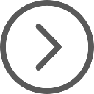 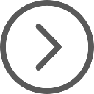 BACK SQUAT
HALTERO
SKILLS
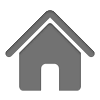 N1
SQUAT BARRE DERRIèRE
CRITERES DE VALIDATION
1-DOS DROIT
2-PIEDS ECARTES + LARGEUR D’EPAULES
3-TALONS AU SOL
4-BASSIN EN DESSOUS DES GENOUX
5-BARRE SUR LES TRAPEZES
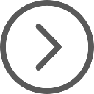 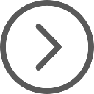 OVERHEAD SQUAT
HALTERO
SKILLS
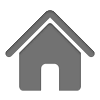 N2
SQUAT BARRE DESSUS TÊTE
CRITERES DE VALIDATION
1-DOS DROIT
2-PIEDS ECARTES + LARGEUR D’EPAULES
3-TALONS AU SOL
4-BASSIN EN DESSOUS DES GENOUX
5-BARRE AU DESSUS DE LA TÊTE-BRAS TENDUS
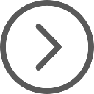 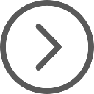 GOBLET SQUAT
HALTERO
SKILLS
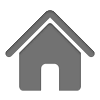 N1
SQUAT AVEC KB
CRITERES DE VALIDATION
1-DOS DROIT
2-PIEDS ECARTES + LARGEUR D’EPAULES
3-TALONS AU SOL
4-BASSIN EN DESSOUS DES GENOUX
5-KB PROCHE DE LA POITRINE
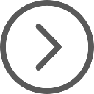 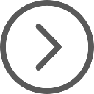 KB SWING
HALTERO
SKILLS
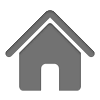 N2
BALANçOIRE KB
CRITERES DE VALIDATION
1-DOS DROIT
2-PIEDS ECARTES + LARGEUR D’EPAULES
3-KB AVEC BRAS TENDUS A L’HORIZONTALE
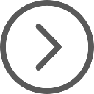 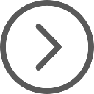 KB SWING AMERICAIN
HALTERO
SKILLS
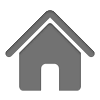 N3
BALANçOIRE KB AMERICAIN
CRITERES DE VALIDATION
1-DOS DROIT
2-PIEDS ECARTES + LARGEUR D’EPAULES
3-KB AVEC BRAS TENDUS AU DESSUS DE LA TÊTE
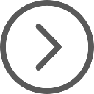 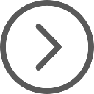 WALL BALL
HALTERO
SKILLS
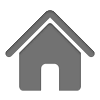 N1
LANCé BALLON SUR MUR
CRITERES DE VALIDATION
1-DOS DROIT
2-PIEDS ECARTES + LARGEUR D’EPAULES
3-TALONS AU SOL
4-BALLON LANCE A LA HAUTEUR DEFINIE
5-AMORTI DU BALLON
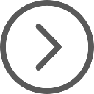 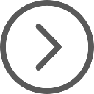 DEAD LIFT
HALTERO
SKILLS
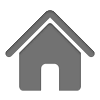 N3
SOULEVé DE TERRE
CRITERES DE VALIDATION
1-DOS DROIT
2-PIEDS ECARTES + LARGEUR D’EPAULES
3-TALONS AU SOL
4-BARRE ENFILLEE COMME UN PANTALON PROCHE DES JAMBES
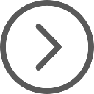 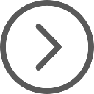 PUSH JERK
HALTERO
SKILLS
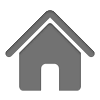 N3
POUSSER JETER
CRITERES DE REALISATION
1-DEBOUT
2-DOS LE PLUS DROIT POSSIBLE
3-BARRE SUR LES EPAULES
4-BARRE AU DESSUS DE LA TÊTE BRAS TENDUS
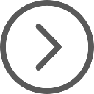 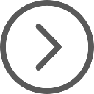 SDHP
HALTERO
SKILLS
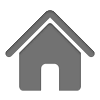 N3
SUMO DEAD LIFT HIGH PULL
CRITERES DE VALIDATION
1-DOS DROIT
2-PIEDS ECARTES + LARGEUR D’EPAULES
3-TALONS AU SOL
4-AMENER BARRE AU BASSIN EN ENFILANT SON PANTALON
5-AMENER BARRA AU MENTON (COUDES A L’HORIZONTALE)
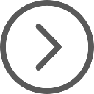 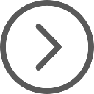 PUSH PRESS
HALTERO
SKILLS
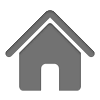 N3
POUSSER APPUYER
CRITERES DE VALIDATION
1-DOS DROIT
2-SQUAT
3-AMENER LA BARRE AU-DESSUS DE LA TÊTE
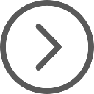 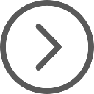 HANG SNATCH
HALTERO
SKILLS
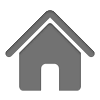 N3
ARRACHé
CRITERES DE REALISATION
1-DEBOUT
2-SQUAT + AMENER LA BARRE AU-DESSUS DE LA TÊTE
4-BRAS TENDUS
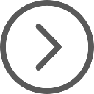 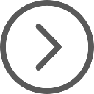 THRUSTER
HALTERO
SKILLS
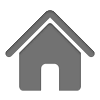 N2
PROPULSEUR
CRITERES DE VALIDATION
1-DOS DROIT
2-DESCENDRE EN SQUAT
3-SE REDRESSER DEBOUT + BARRE AU-DESSUS DE LA TÊTE
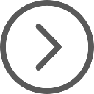 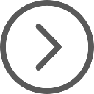 KB SNATCH
HALTERO
SKILLS
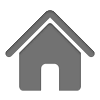 N3
KB ARRACHé
CRITERES DE VALIDATION
1-
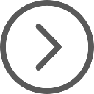 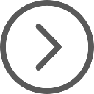 KB CLEAN & JERK
HALTERO
SKILLS
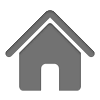 N3
KB éPAULé JETé
CRITERES DE REALISATION
1-SQUAT
2-KB A HAUTEUR D’EPAULES
3-BALANCE AMORTI
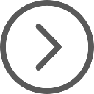 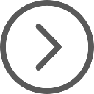 CLEAN
HALTERO
SKILLS
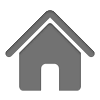 N3
éPAULé
CRITERES DE VALIDATION
1-DOS DROIT
2-PIEDS ECARTES + LARGEUR D’EPAULES
3-BARRE AU NIVEAU DU BASSIN
4-BARRE AU-DESSUS DE LA TÊTE BRAS TENDUS
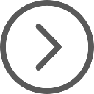 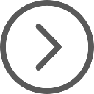 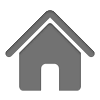 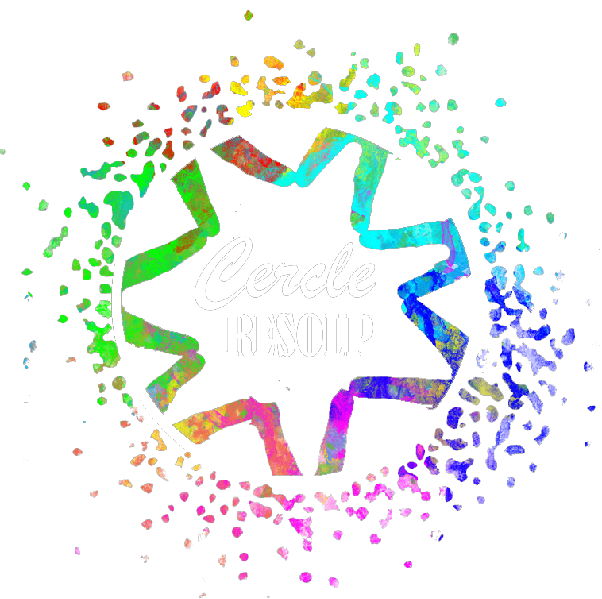 CERCLE D’ETUDE DU RESOLP
Céline BOUCHERE – Cyril COULET 
Mickaël DA COSTA – Steven MARTEL 
Barbara MATRAY – Audrey TISSOT
Nicolas TOURNEUR